أثر الإيمان بأسماء الله و صفاته في حياتنا
أثر الإيمان بأسماء الله و صفاته في حياتنا
قال الله تعالى :
< اعلَمُواْ أَنَّ اللهَ شَدِيدُ العِقَابِ وَ أَنَّ اللهَ غَفُورٌ رَحِيمٌ >
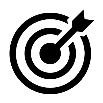 1
عناصر الدرس
الوحدة
1
* - الخوف من الله تعالى و رجاؤه سبحانه
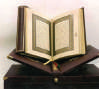 فالمسلم عندما يعلم أن الله غفور رحيم يزداد رجاؤه لله , فيعمل الصالحات
الدرس الخامس
أثر الإيمان بأسماء الله
و المسلم عندما يعلم أن الله شَدِيدُ العِقَابِ يخاف عقابه  فيجتنب السيئات
* - تعبيد الأسماء لله وحده :
الوحدة
1
من آثار الإيمان بالله و صفاته أن تُعبَّد الأسماء لله وحده , مثل :عبد الله , عبد الرحمن
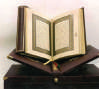 و يَحرُمُ تعبيد الأسماء لغير الله مثل : عبد الرسول , أو عبد الكعبة
الدرس الخامس
أثر الإيمان بأسماء الله
نشاط   أذكر أسماء أخرى يكون التعبيد فيها لله تعالى:
الوحدة
1
عبد الحميد
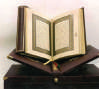 عبد المجيد
عبد الرحيم
الدرس الخامس
عبد الملك
أثر الإيمان بأسماء الله
تجدنا  في جوجل
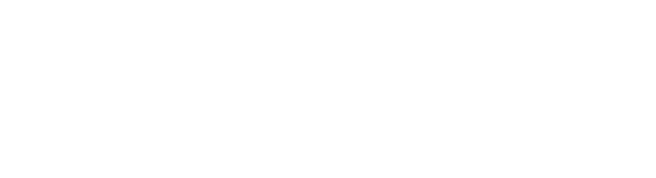 * - الحلف بأسماء الله تعالى و صفاته
أن لا يحلف إلَّا بها
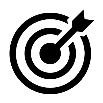 1
يجب على المسلم أن يعظم أسماء الله و صفاته , و من تعظيمه لها :
الوحدة
1
أن لا يحلف بها إلَّا صادقاً
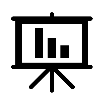 2
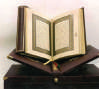 أن لا يحلف بها إلَّا عند الحاجة إلى الحلف
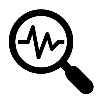 3
الدرس الخامس
أثر الإيمان بأسماء الله
انتهى الدرس